МУНИЦИПАЛЬНОЕ ОБРАЗОВАТЕЛЬНОЕ УЧРЕЖДЕНИЕ 
ДОПОЛНИТЕЛЬНОГО ОБРАЗОВАНИЯ 
«ЯРОСЛАВСКИЙ ГОРОДСКОЙ ДВОРЕЦ ПИОНЕРОВ»
Студия творческого развития «Эврика» 
для детей  младшего школьного возраста
Направление деятельности 
«Конструирование и моделирование из бумаги»
2-3 год обучения

Цикл занятий по теме «Оригами»
Педагог : Москалёва Ольга Игоревна




Ярославль, 2020
Вступление
Изучая тему оригами, мы познакомились  с  базовыми формами и приемами складывания, повторяя действия за педагогом, а также начали изучать знаки и обозначения в схемах  оригами. 
     Цель данного дистанционного цикла занятий: самостоятельно научиться читать схемы оригами и собирать по ним фигурки.
Теоретический материалЧто такое оригами?
Оригами — это искусство из Японии по созданию различных моделей цветов, предметов, животных, птиц методом определенного сгибания листа бумаги.
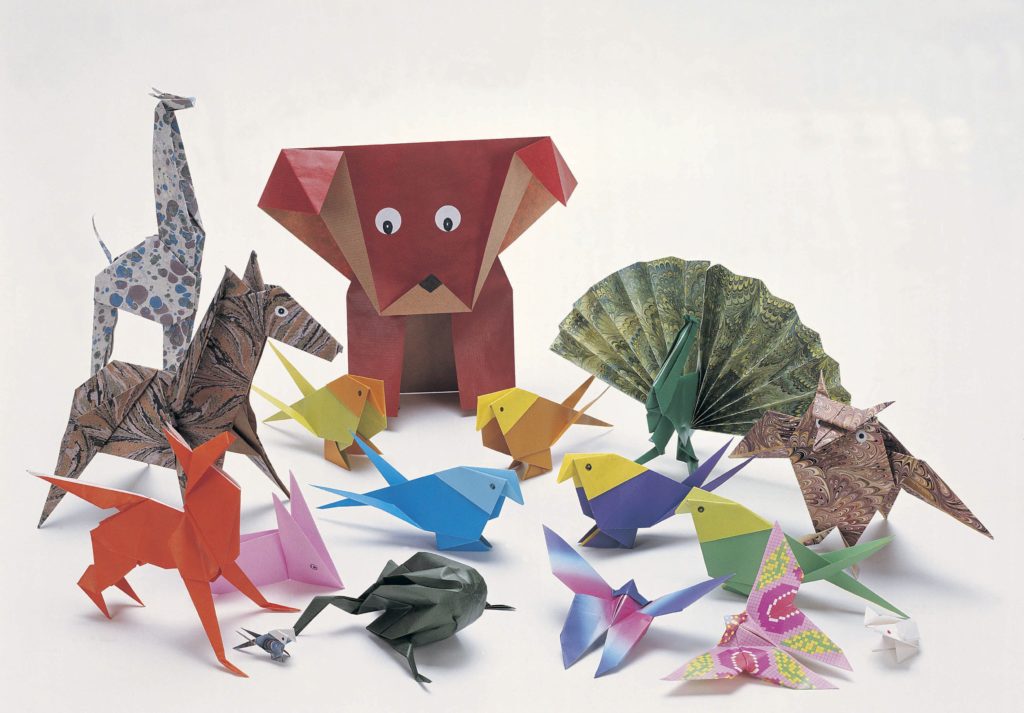 История возникновения оригами
Оригами берет свои истоки из Китая, там  появилась  бумага.   Необходимость возникновения данного материала обусловлена письменностью. Согласно легенде в седьмом веке нашей эры буддийский монах Дан Хо добирается до Японии, где делится секретами производства бумаги с японцами. Хотя Китай и открыл бумагу и первые поделки в технике оригами были именно там, наибольшими успехами в технике создания фигур из нее достигли Японцы. Первой японской книгой по оригами, вышедшей в 1787 году, считается книга “Семба-цуру-ориката”, что в переводе означает “как сложить тысячу журавлей”. Эта книга посвящена складыванию всего лишь одной модели — журавлика. 
           Искусство складывания бумаги развивалось своим путем и в других странах мира, хоть и не так искусно как в Японии. Описания складывания из бумаги менее задокументированы, нежели в Японии.
        Развитие оригами после второй мировой войны связано с таким выдающимся мастером как Акиро Ёсидзава. Именно он предложил и описал схематично технику складывания, которой пользуются и по сей день. С помощью данных условных знаков удалось описать пошаговую сборку создания сложной фигуры. Акиро Ёсидзава изобрел сотни новых моделей и показал миру искусство перевоплощения плоской бумаги в объемную фигуру.
Виды техник оригами
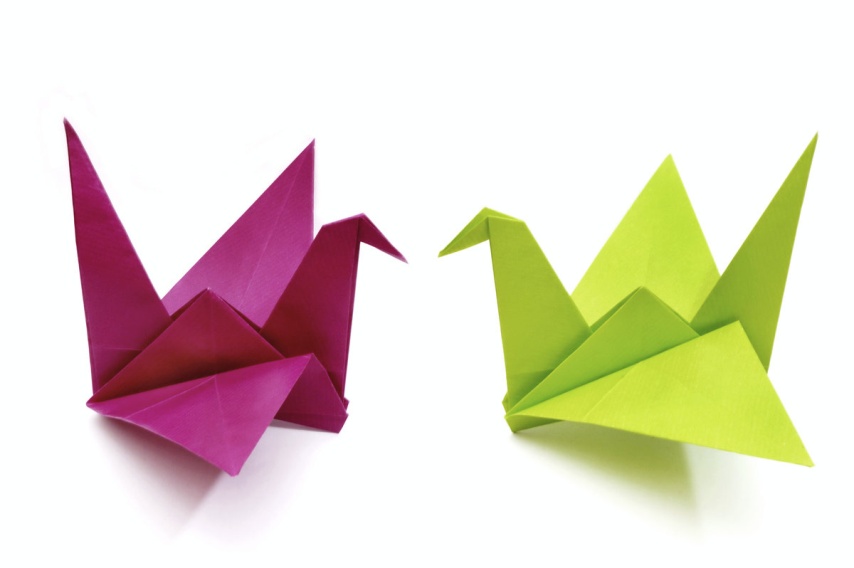 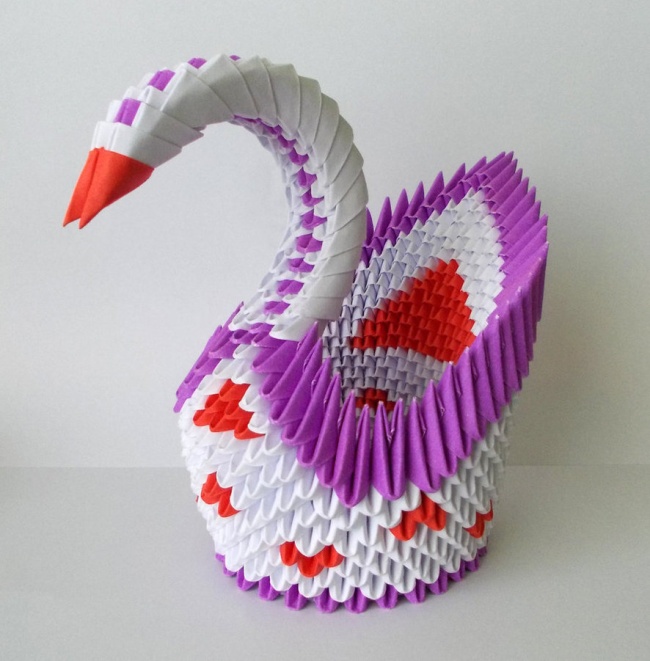 Методы складывания
1. Простое оригами — предполагает складывание, только используя складки горой и долиной. Этот метод был придуман оригамистом из Британии Джоном Смитом. Цель данного метода является облегчение создания фигуры неопытными начинающими оригамистами — детьми, людьми с ограниченными двигательными навыками.
Складывание по Паттерну — подразумевает создание модели по предварительному чертежу, на котором изображены складки модели. Паттерны используют при создании новых моделей.
Смоченное складывание — было придумано Акирой Ёсидзавой и подразумевает смачивание бумаги перед складыванием для придания фигуркам плавных линий, либо жесткости в зависимости от задумок автора. Данный метод очень эффективен при создании цветков, различных животных, при этом они выглядят более естественно и наиболее похожи оригиналу.
Базовые формы оригами
Многие фигурки оригами на начальном этапе складываются одинаково, то есть имеют одну основу — базовую форму. Объединение фигурок по базовым формам систематизирует огромное количество моделей и способствует более успешному знакомству с оригами.
       Вспомнить пройденные базовые формы оригами и научиться делать новые вам поможет http://paper-life.ru/basic-form
Практический материалОригами «Повторение материала»Занятие 1  «Кошка»
Оригами «Повторение материала» «Лисичка»
Оригами «Повторение материала»«Мишка»
Оригами «Цветы»Занятие 2 «Тюльпан»
Оригами «Цветы»Занятие 3 «Букет тюльпанов»
Оригами «Животные и птицы»Занятие 4 «Лисичка»
Оригами «Животные и птицы»Занятие 5 «Ворона»
Занятие 6Композиция «Птицы на ветке»
Задание
Самостоятельно сделать базовые формы : блин, воздушный змей, дверь, квадрат, треугольник в треугольник (водяная бомбочка)
На выбор сделать одну поделку из пройденного материала
Собрать 5 тюльпанов. Сделать букет
Самостоятельно сделать композицию «Птицы на ветке». Добавить в композицию собственные элементы.
Фото сделанных работ прислать по вайберу педагогу